Piano di azione di MarketingObiettivo: trovare 20 nuovi clientiPeriodo 90 giorni: da 1 gennaio a 31 marzo
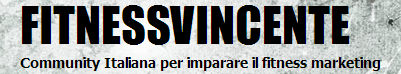